A Big Earthquake
大地震
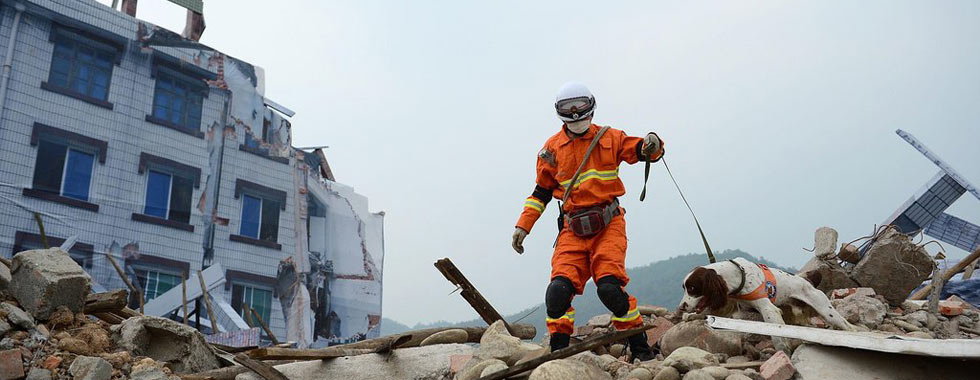 选自
《多维阅读第7级》
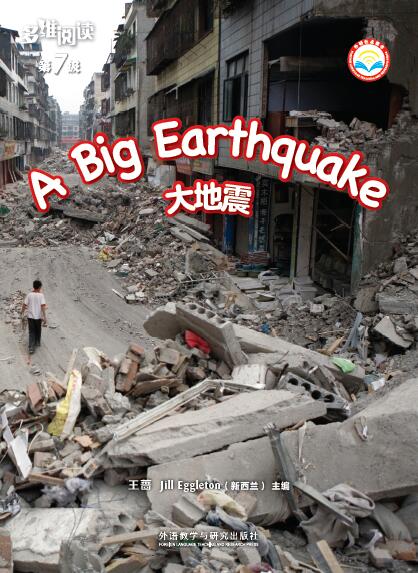 Title
Author
What do you know about an earthquake?
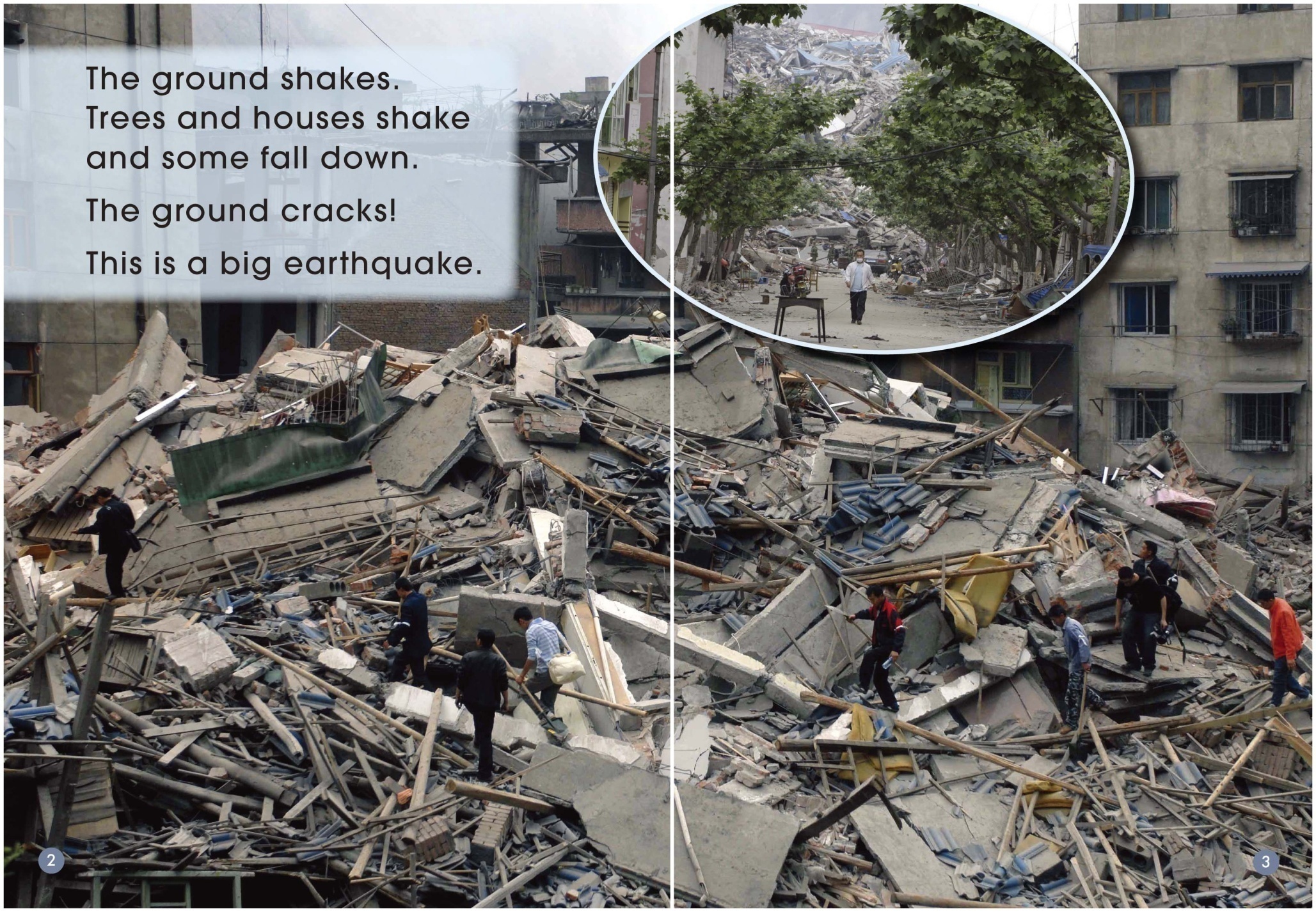 What happened?  


 
What can you see that has happened in the photograph here?
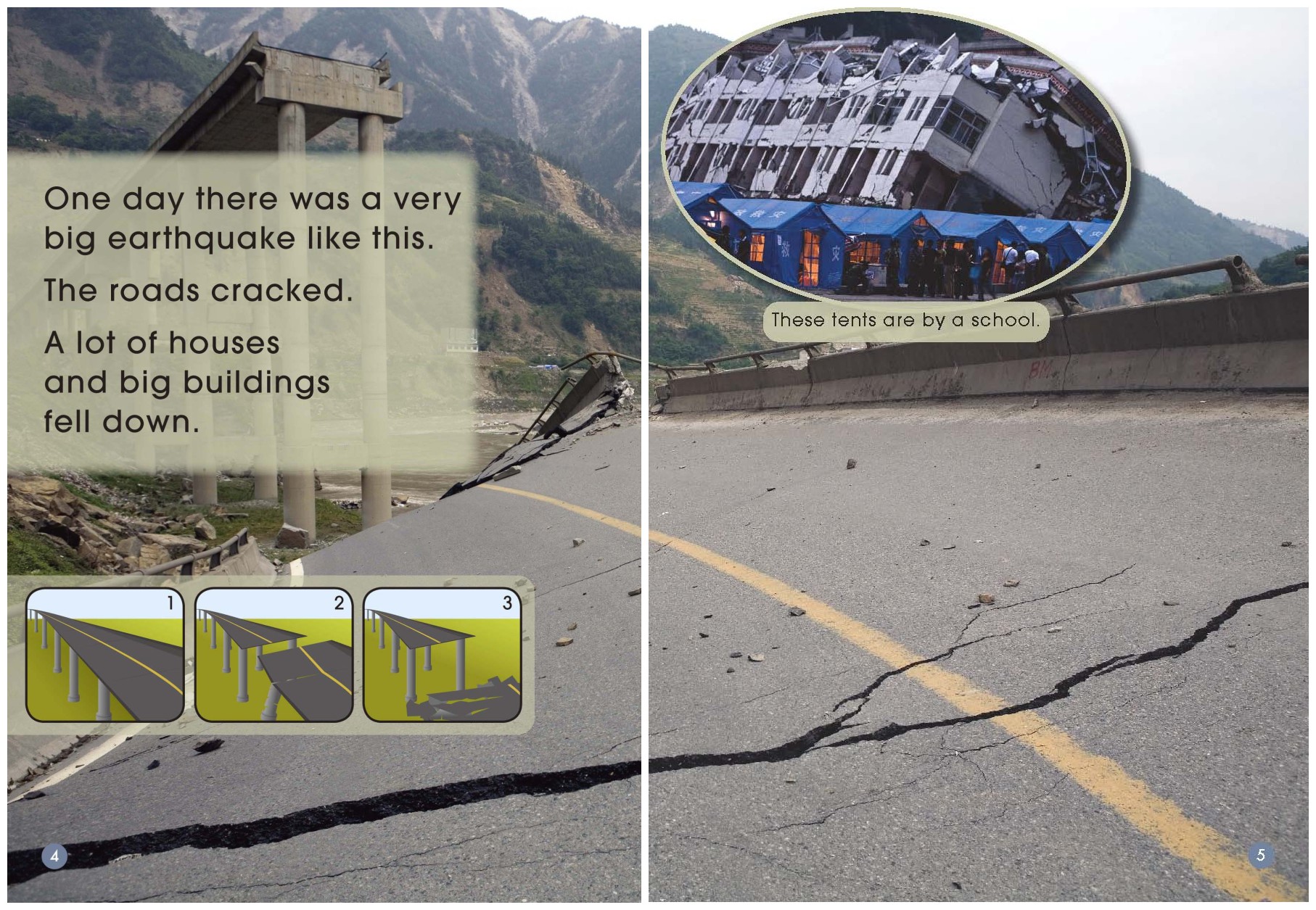 What do you notice about the road?
 
What happened next?
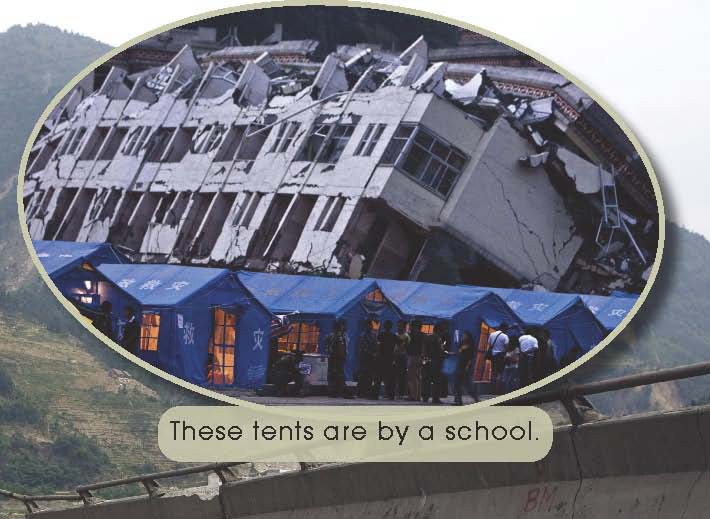 Why do you think 
there are tents by the school?
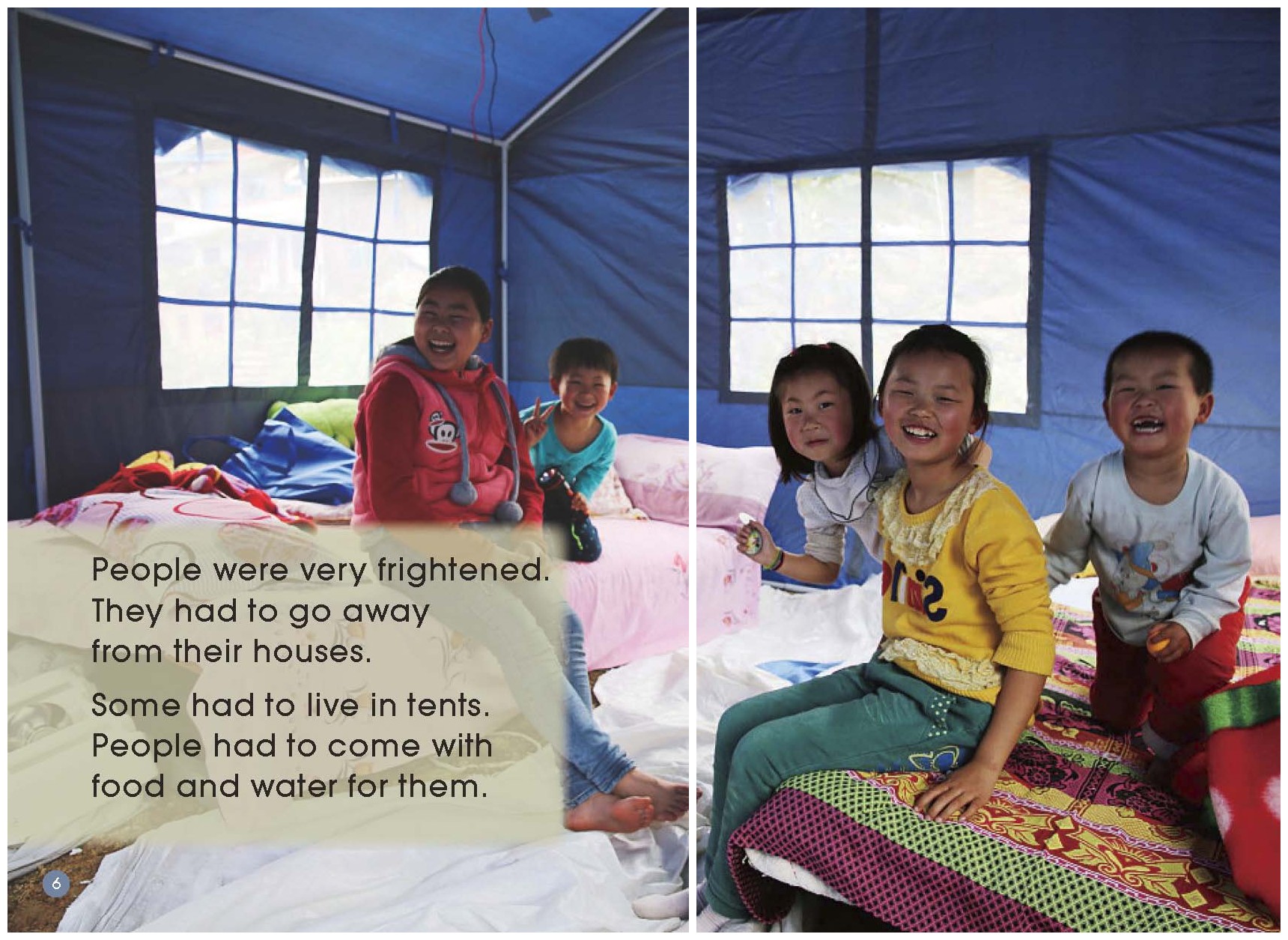 Where did the people live and how did they get food and water?
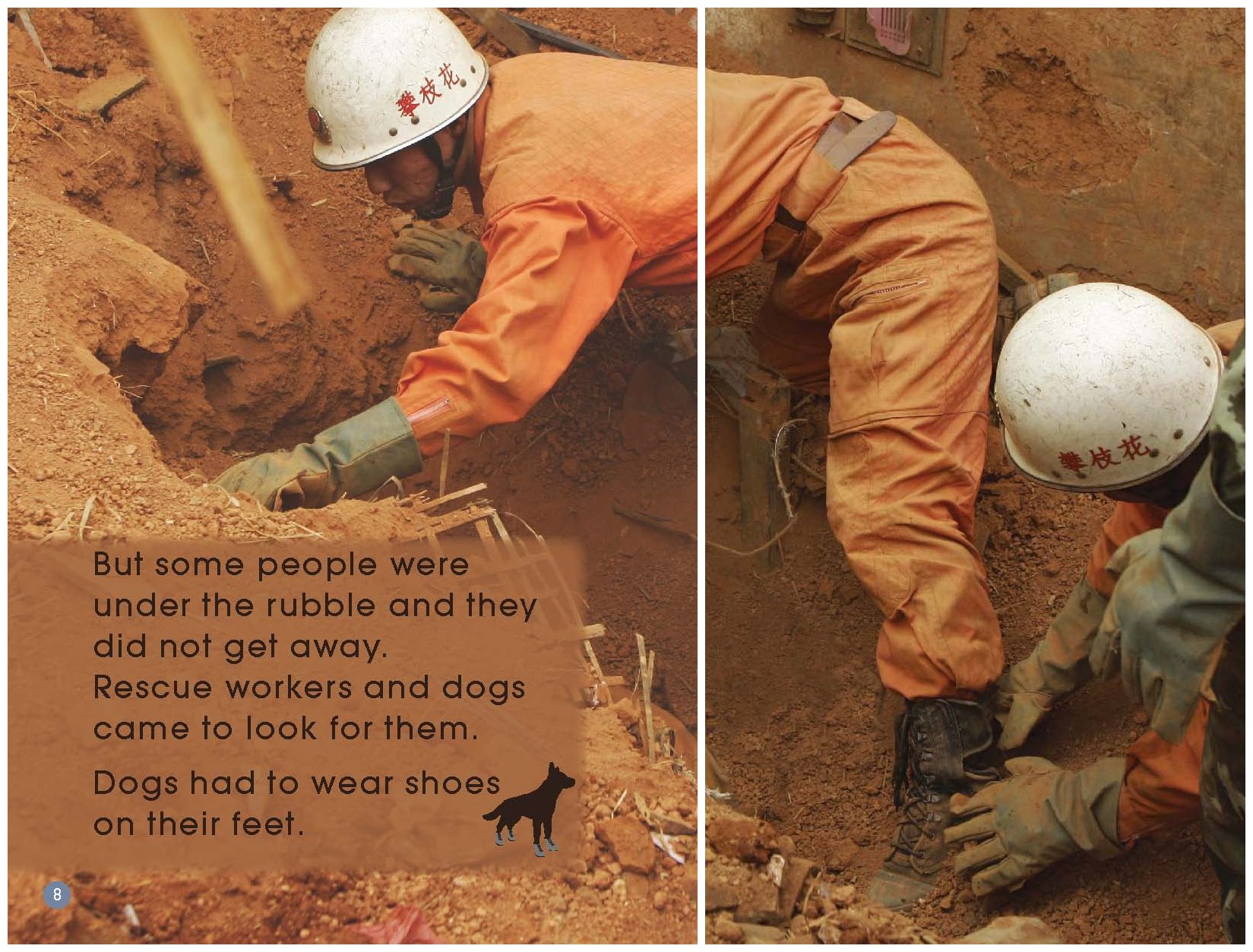 What do you think the man is doing in this photograph?
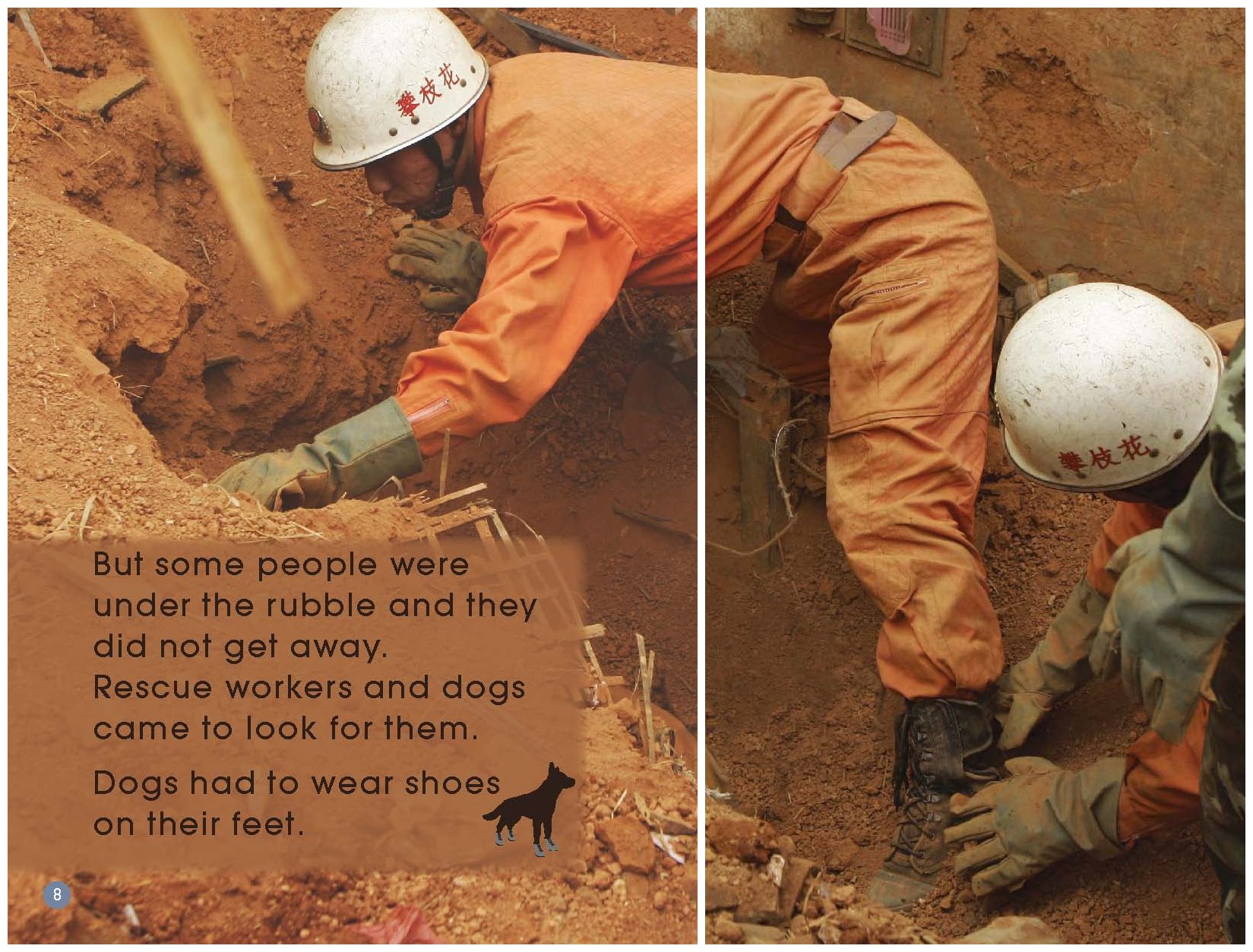 Why do you think the rescue workers here are wearing hard hats?
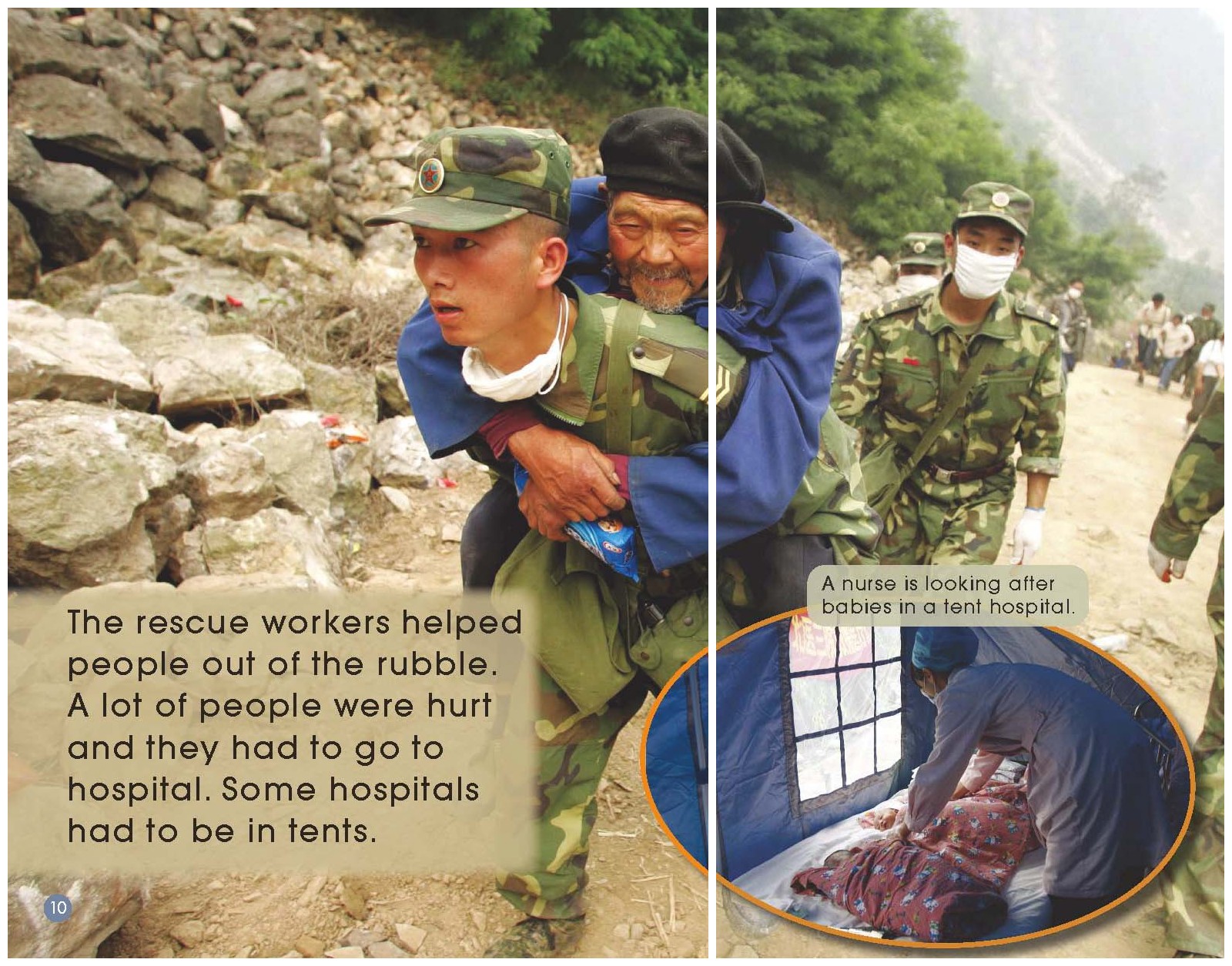 Why do you think this man is being carried?

What other help might be offered to him?
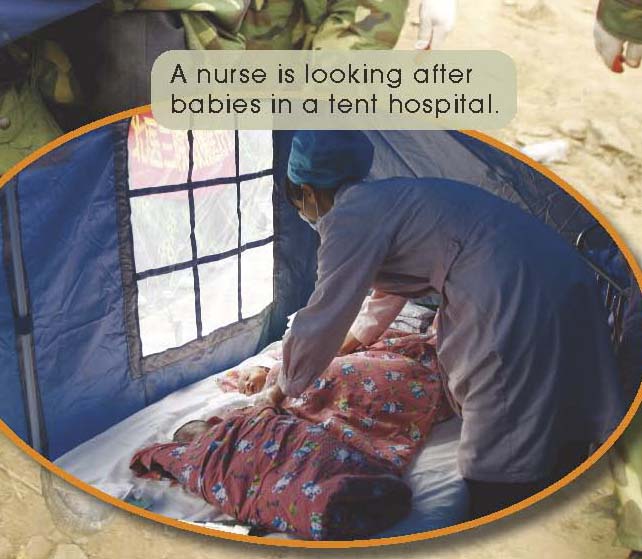 Why did some hospitals have to be in tents?
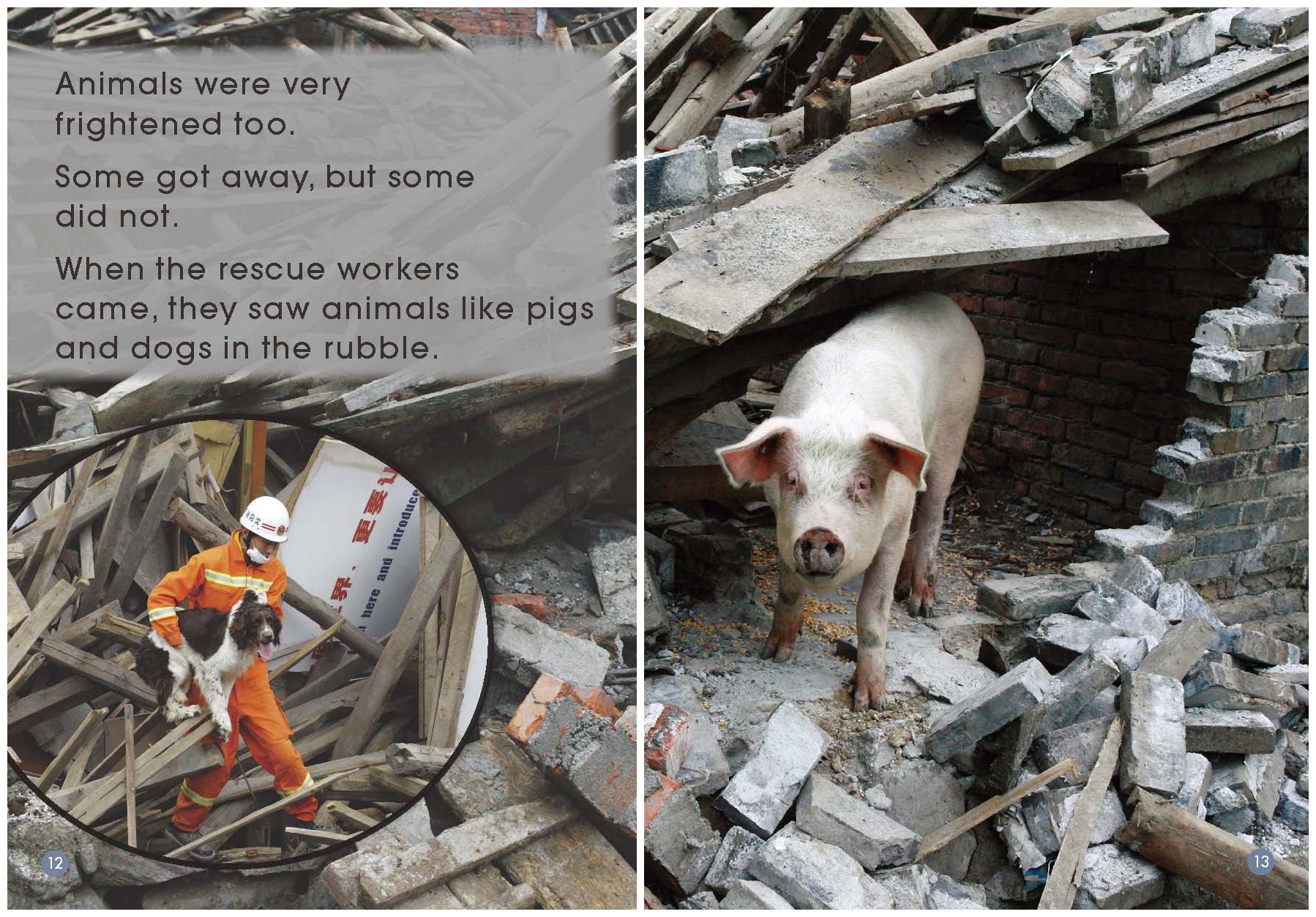 What happened to the animals in this earthquake?
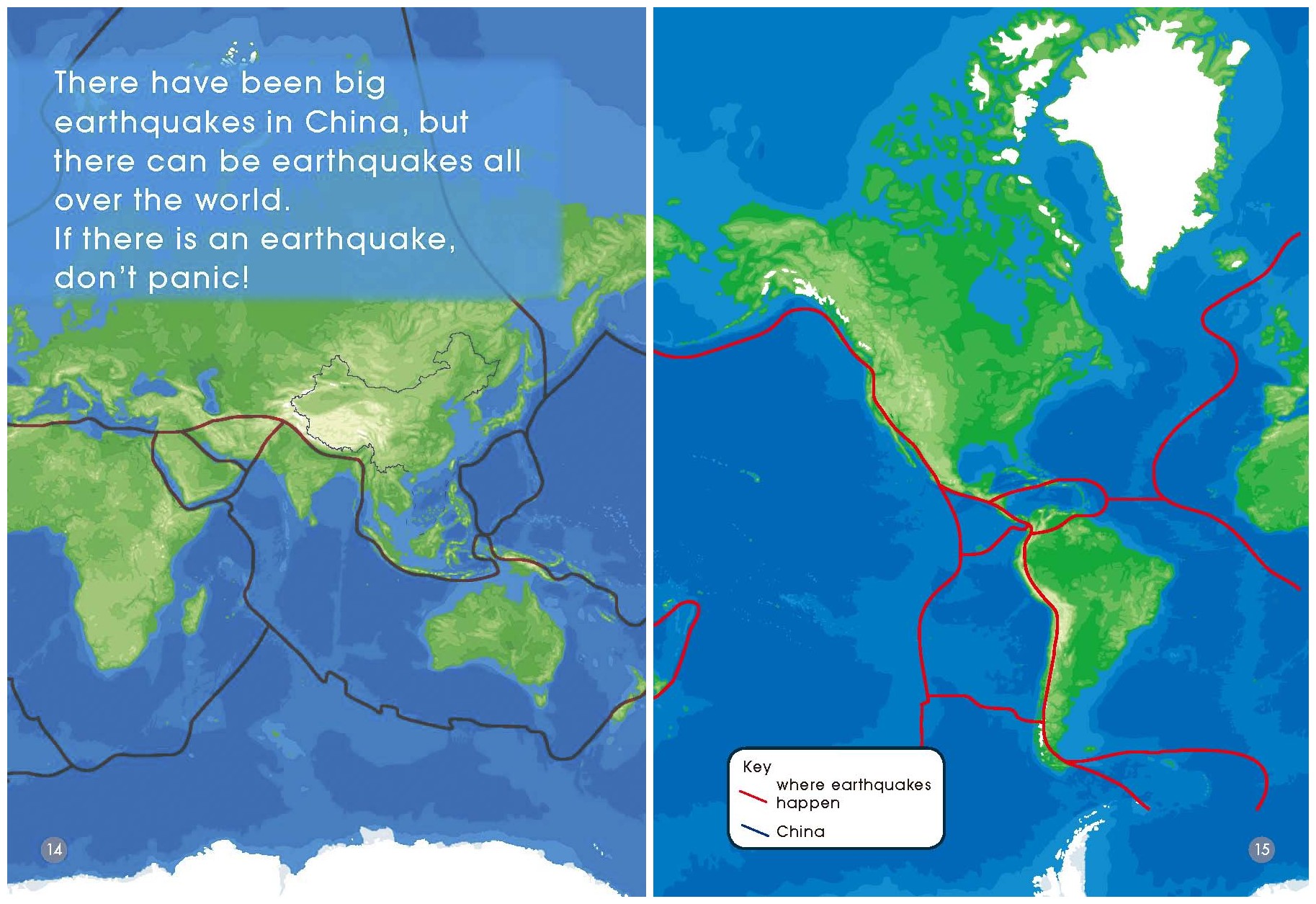 Do earthquakes happen only in China?
 
Where else may have earthquakes too?
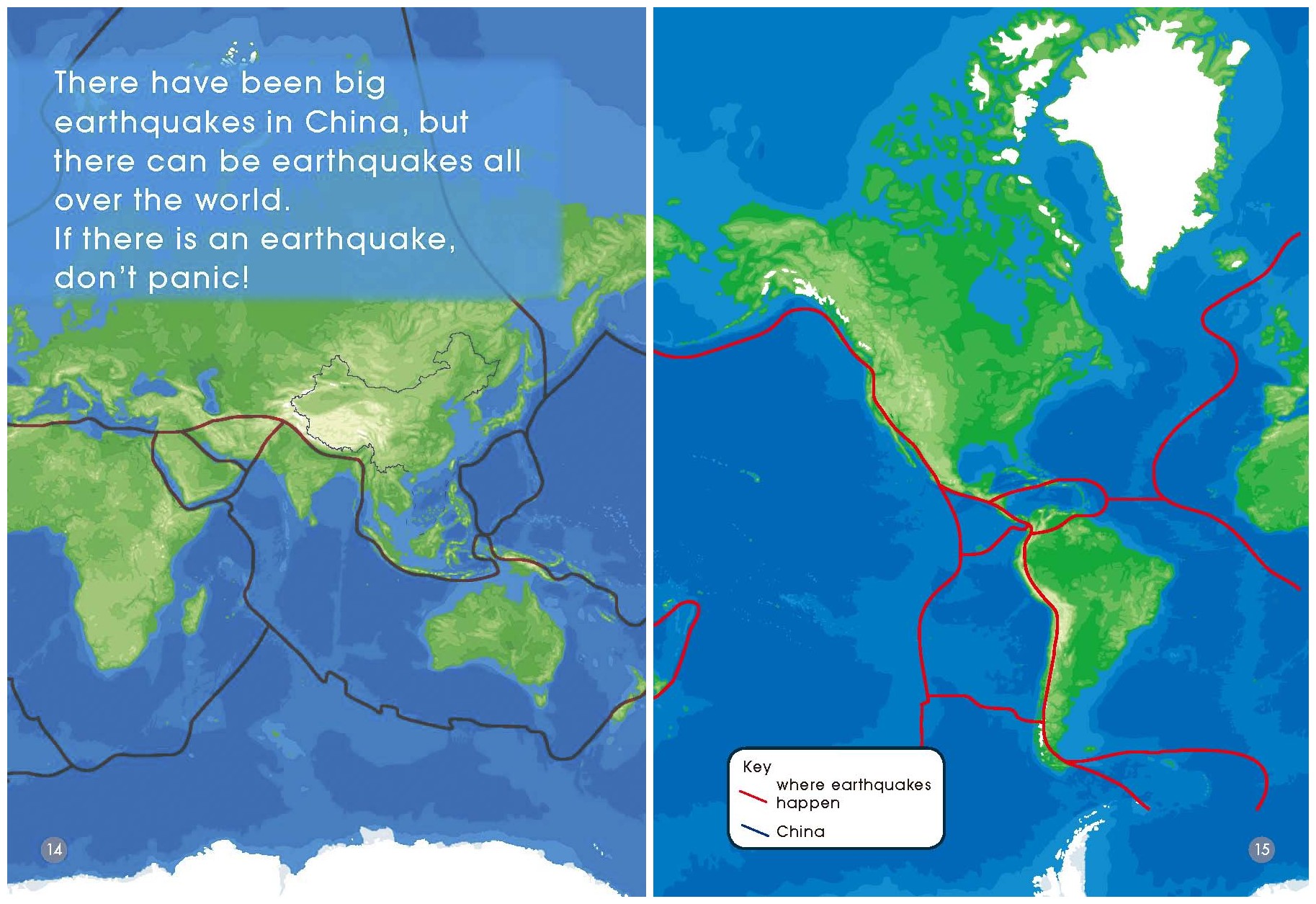 What do these red lines tell you?
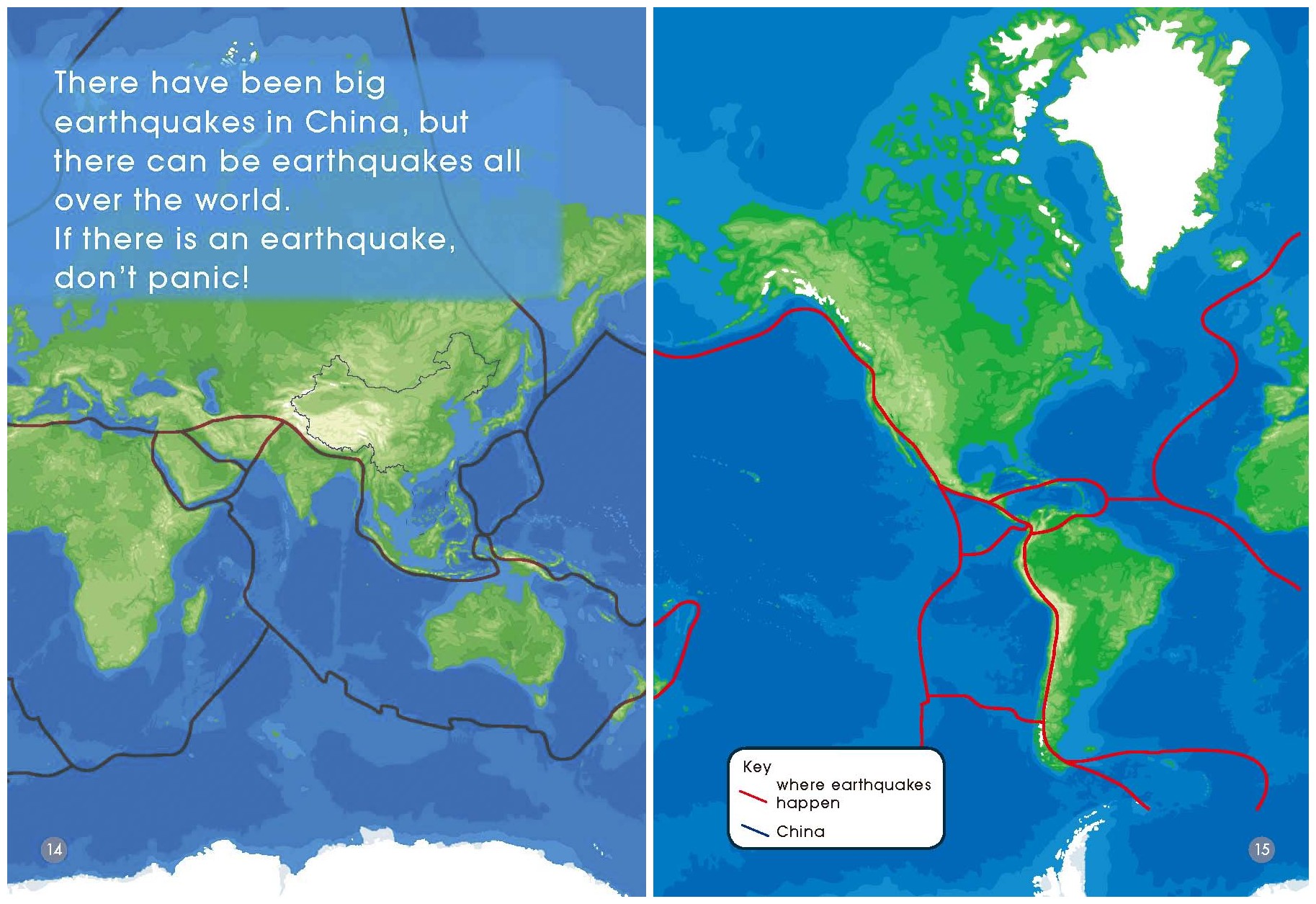 = feel scared
panic
Have you ever panicked?
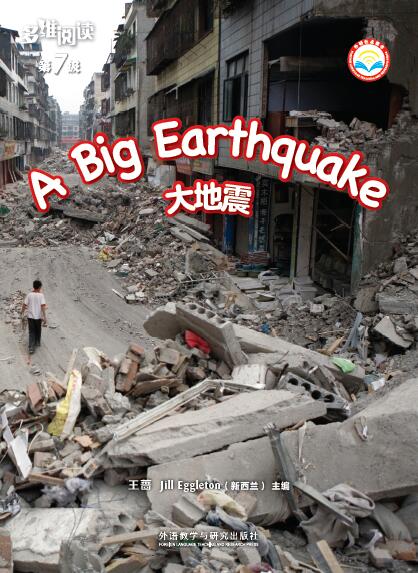 Find out!
shake
panic
rubble
tent
rescue
……
Jig Saw Reading
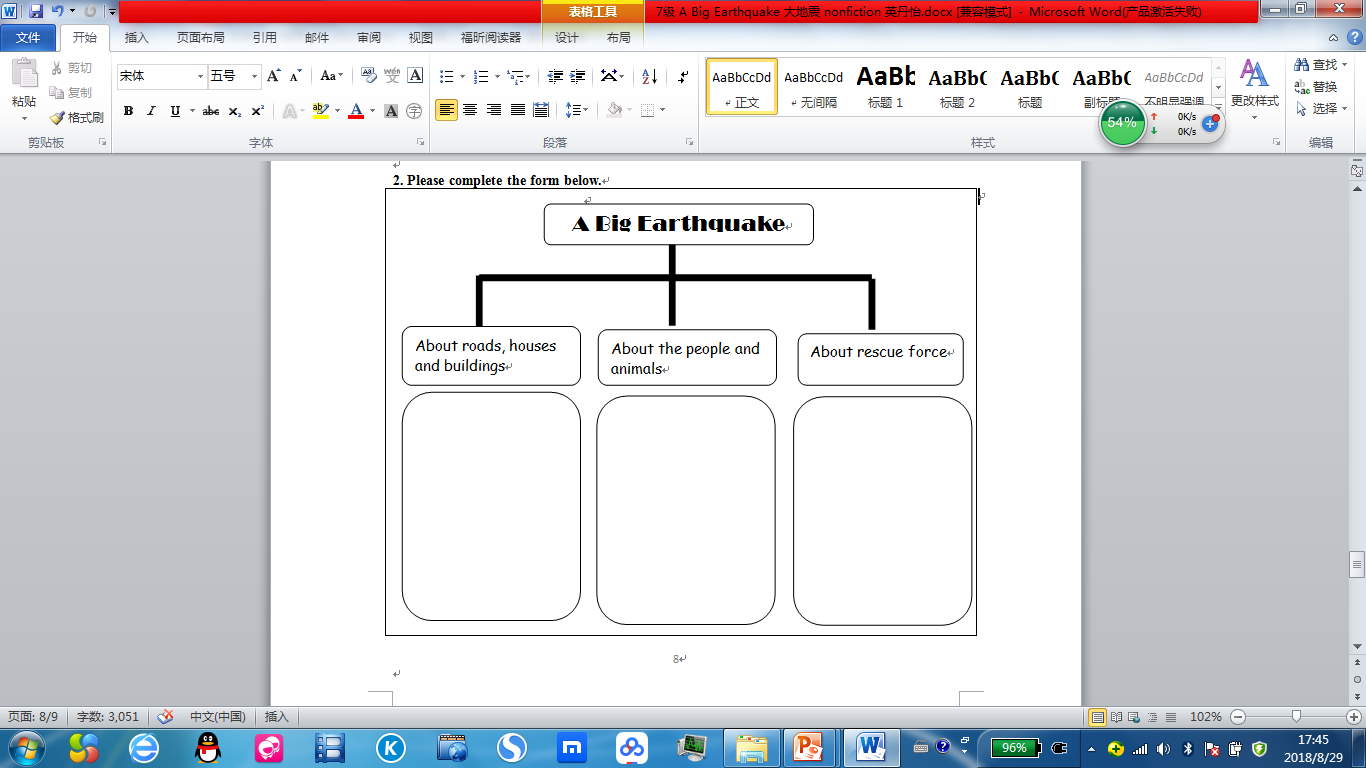 Discussion
What does the author write the book?
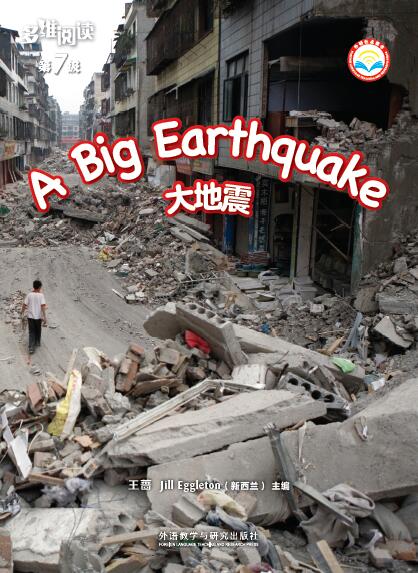 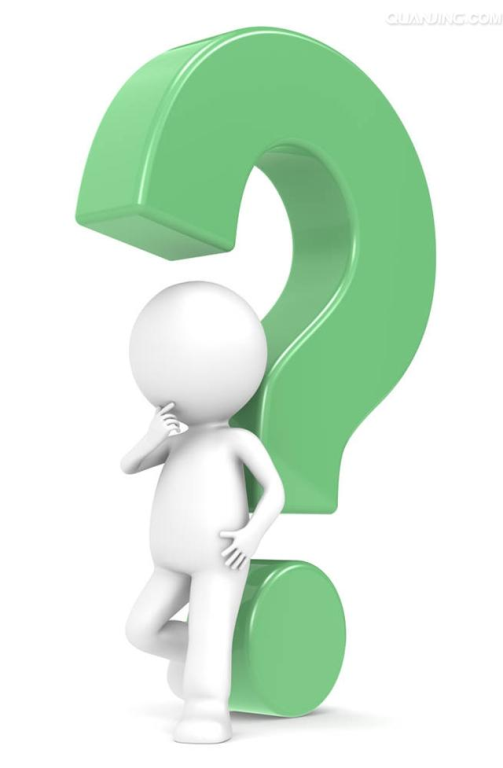 Discussion
What can we do when there is an earthquake?
We can…
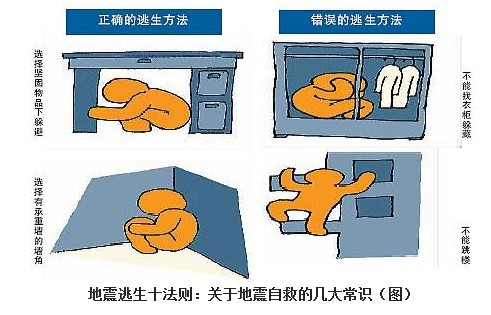